Pierson (2000) – Increasing Returns, Path Dependence and the Study of Politics
Julia Lettner 01455251
Theresa Ottendörfer 01320381
Zum Autor – Paul Pierson
Politikwissenschaftler
vergleichende Politikwissenschaft
öffentliche Politik
politische Ökonomie
Wohlfahrtsstaaten
Unterrichtete 1989-2004 in Harvard
Unterrichtet seit 2004 in Berkeley
2000 Heinz Eulau Award
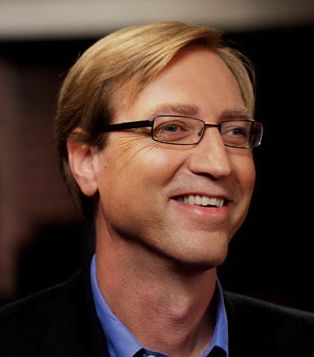 Ziel des Textes
Ziel des Textes ist es, darauf hinzuweisen, dass politische Prozesse unter Berücksichtigung von selbstverstärkenden Prozessen betrachten werden sollen.

Blick auf historische Ereignisse wesentlich, um aktuelle Entwicklungen erklären zu können

Grundlage, um politische Stabilität und Wandel zu erklären
Abhängige und unabhängige Variable
Abhängige Variable: Pfadabhängigkeit

unabhängige Variable: selbstverstärkende Prozesse 

Breite und enge Definition 

Die engere Definition besagt, dass Entscheidungen nachfolgende Entwicklungen in eine bestimmte Richtung lenken und dass die Kosten die Richtung zu ändern im Laufe der Zeit immer weiter ansteigen. 
Je länger man sich auf einem bestimmten Pfad befindet, desto größer ist auch die Wahrscheinlichkeit, dass diese Richtung weiterverfolgt wird.
Eigenschaften von selbstverstärkenden Prozessen
Unvorhersehbarkeit

Inflexibilität

Nichtergodizität

Potentielle Pfadineffizienz
Thesen und Argumente
4 Hauptargumente:

Warum die Wirtschaft für Pfadabhängigkeit anfällig ist.

Was Politik anfällig für selbstverstärkende Prozesse macht.

Welche Faktoren, die die selbstverstärkenden Prozesse in der Politik intensivieren.

Durch welche Eigenschaften sich Pfadabhängigkeit in der Politik auszeichnet.
Warum die Wirtschaft für Pfadabhängigkeit anfällig ist
Hohe Fixkosten

Lerneffekte

Koordinationseffekte

Adaptive Erwartungen
Was Politik anfällig für selbstverstärkende Prozesse macht
Kollektives Handeln

Institutionelle Entwicklung

Politische Autorität und Machtasymmetrien

Komplexität und Intransparenz
Welche Faktoren intensivieren, die selbstverstärkenden Prozesse in der Politik
Die Abwesenheit von Wettbewerb und Lernen

Kurze Zeithorizonte

Status Quo von politischen Institutionen
Durch welche Eigenschaften sich Pfadabhängigkeit in der Politik auszeichnet
Mehrere Gleichgewichte

Möglichkeit

Kritische Rolle von Timing und zeitlicher Abfolge

Trägheit
Problematiken
Methodologisches Problem

Statische Sichtweise
Kritik
Theorie prinzipiell überzeugend

Grenze zwischen Pfadabhängigkeit und selbstverstärkenden Prozessen verschwimmt

Besseres Verständnis von politischen Institutionen
Diskussionsfragen
Welche Rolle, denkt ihr, hat die Pfadabhängigkeit in der Politik heute?

Welche „kritischen“ Ereignisse der österreichischen Geschichte sind noch heute in der Politik spürbar?
Danke für Eure Aufmerksamkeit